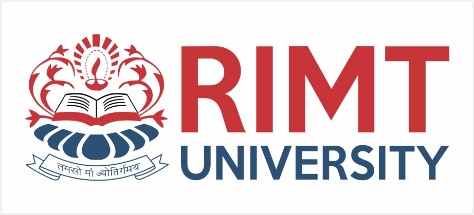 Web Development/BTCS-2410
Course Name: B.Tech CSE Semester:4th
Prepared by: Ms. Yogesh
education for life                   www.rimt.ac.in
Department of Computer Science & Engineering
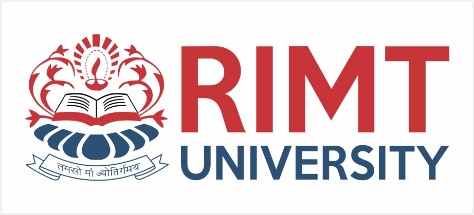 Linking to a JavaScript file: script
<script src="filename" type="text/javascript"></script>							        HTML
script tag should be placed in HTML page's head
script code is stored in a separate .js file
JS code can be placed directly in the HTML file's body or head (like CSS)
but this is bad style (should separate content, presentation, and behavior
CS380
2
education for life                   www.rimt.ac.in
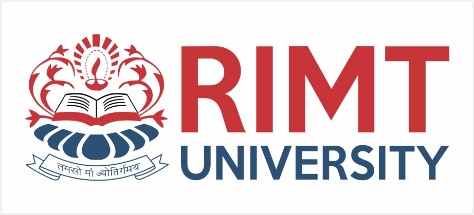 Event-driven programming
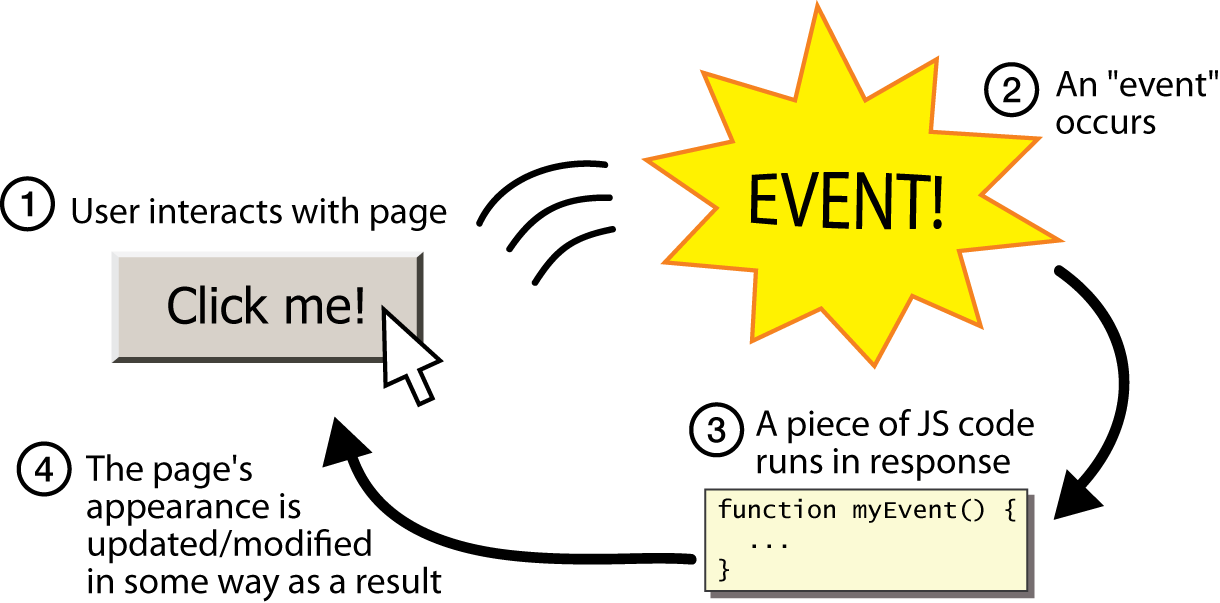 split breaks apart a string into an array using a delimiter
can also be used with regular expressions (seen later)
join merges an array into a single string, placing a delimiter between them
CS380
3
education for life                   www.rimt.ac.in
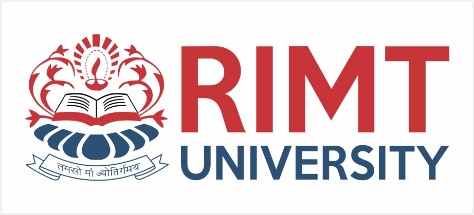 A JavaScript statement: alert
alert("IE6 detected. Suck-mode enabled.");							        		  JS
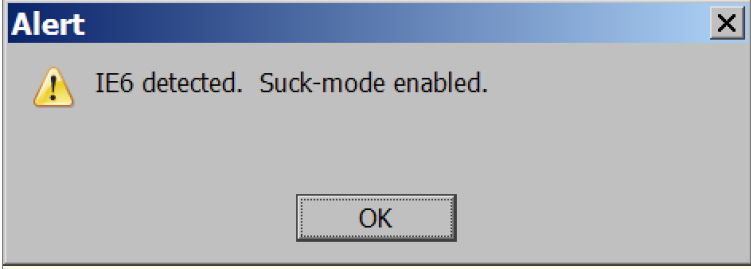 a JS command that pops up a dialog box with a message
CS380
4
education for life                   www.rimt.ac.in
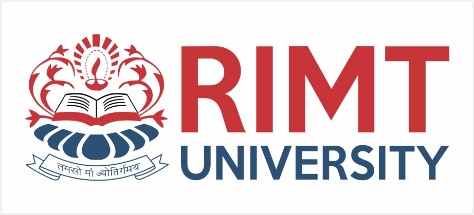 Event-driven programming
you are used to programs start with a main method (or implicit main like in PHP)
JavaScript programs instead wait for user actions called events and respond to them
event-driven programming: writing programs driven by user events
Let's write a page with a clickable button that pops up a "Hello, World" window...
CS380
5
education for life                   www.rimt.ac.in
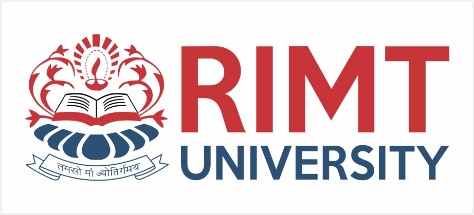 Buttons
<button>Click me!</button>					HTML
button's text appears inside tag; can also contain images
To make a responsive button or other UI control:
choose the control (e.g. button) and event (e.g. mouse 1. click) of interest
write a JavaScript function to run when the event occurs
attach the function to the event on the control
CS380
6
education for life                   www.rimt.ac.in
[Speaker Notes: Reset is not working here! Debug! test1.html]